Figure 2. Time course of fMRI activity in the FFA for correctly and incorrectly classified faces and nonfaces. FFA ...
Cereb Cortex, Volume 17, Issue 3, March 2007, Pages 669–678, https://doi.org/10.1093/cercor/bhk015
The content of this slide may be subject to copyright: please see the slide notes for details.
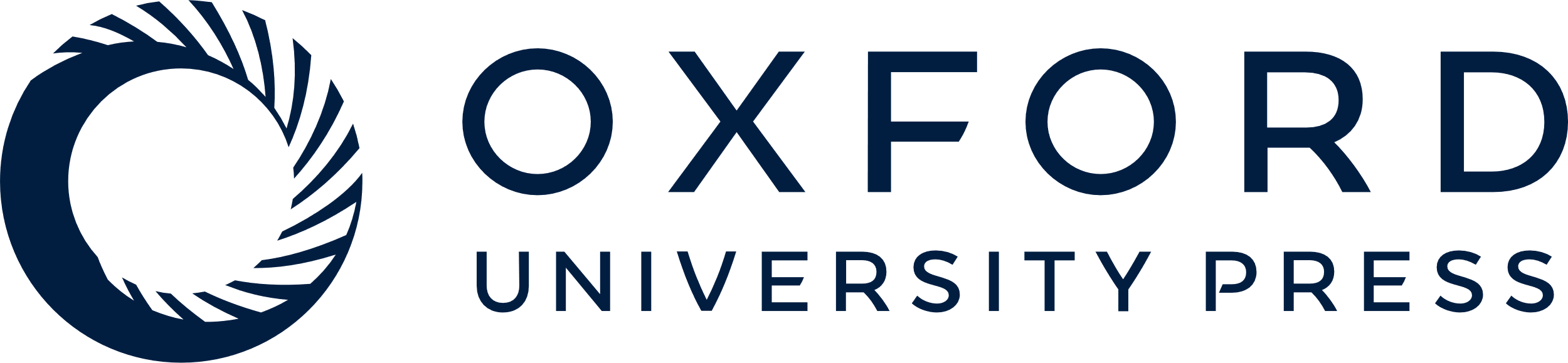 [Speaker Notes: Figure 2. Time course of fMRI activity in the FFA for correctly and incorrectly classified faces and nonfaces. FFA activity was significantly greater when face stimuli were correctly identified as faces (red solid curve) than when they were incorrectly classified as nonfaces (red dashed curve). FFA activity was also greater when nonface stimuli were incorrectly classified as faces (blue dashed curve) than when they were correctly identified as nonfaces (blue solid curve). fMRI data were normalized by converting magnetic resonance signal intensities to percent signal change relative to time point 0 s for each trial. The stimulus was presented from time 0 to 2 s and replaced by a fixation point from time 12 to 24 s. Average fMRI time courses were calculated for each of the 5 subjects who made errors in this task and then analyzed using within-subjects analysis of variance (ANOVA) with response category and time (time points 2–22 s, TR 2 s) as separate factors. Planned contrasts were performed using the mean squared error and degrees of freedom from the 2-way ANOVA to test for differences in fMRI peak amplitudes (time points 6–12 s) across conditions.


Unless provided in the caption above, the following copyright applies to the content of this slide: © The Author 2006. Published by Oxford University Press. All rights reserved. For permissions, please e-mail: journals.permissions@oxfordjournals.org]